Asphyxia & Drowning
Lesson 3 (Specific Pathological Signs)
Dr Nadir Ali
Specific Pathological Changes/Signs
These signs indicate the specific type of asphyxia
Levels Of Interference To The Supply Of Oxygen To Lungs
1.Specific Findings of suffocation
Bruise (mouth, nose, cheeks, lips &                  	  mucosal surfaces).
Distribution of Lividity.
Abrasion around nose/mouth.
Rupture of lips.
Fracture of nasal bone/teeth.
Tape/cloth may be found in  smothering and gagging respectively.
Suffocation
Suffocation
Suffocation
Suffocation
2.  Specific Findings of Throttling
Disc-like fingertip bruises.
Nail Marks (abrasions from assailant or victim).
Bruising of neck and underlying soft tissues.
Fracture of Hyoid bone or Thyroid cartilage are common.
Throttling
Throttling
Throttling
Hyoid Bone
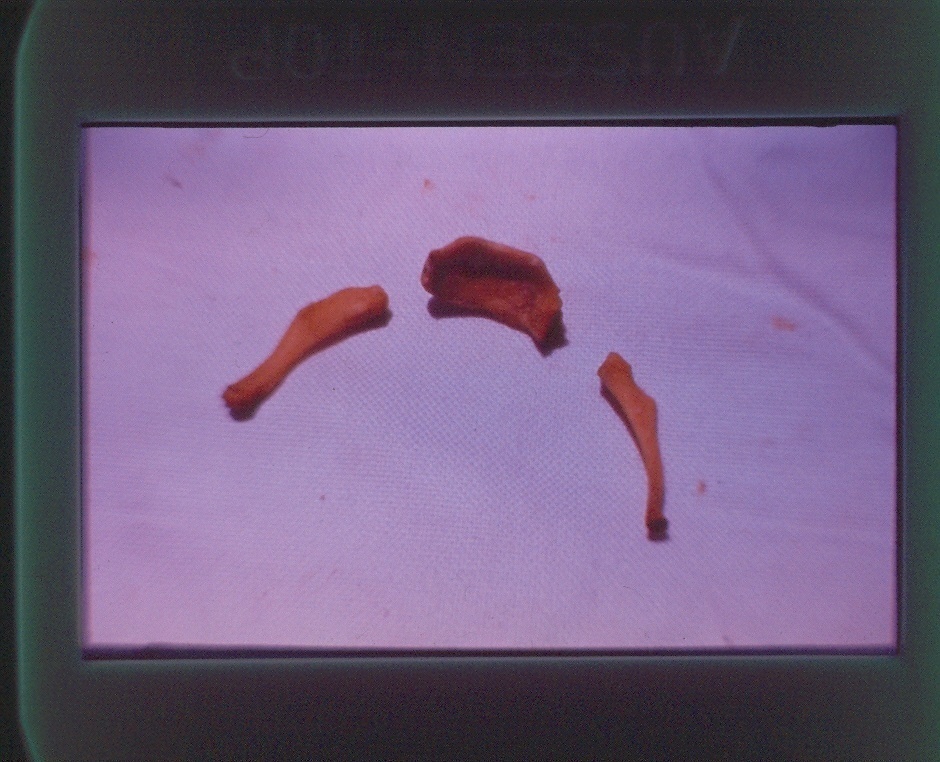 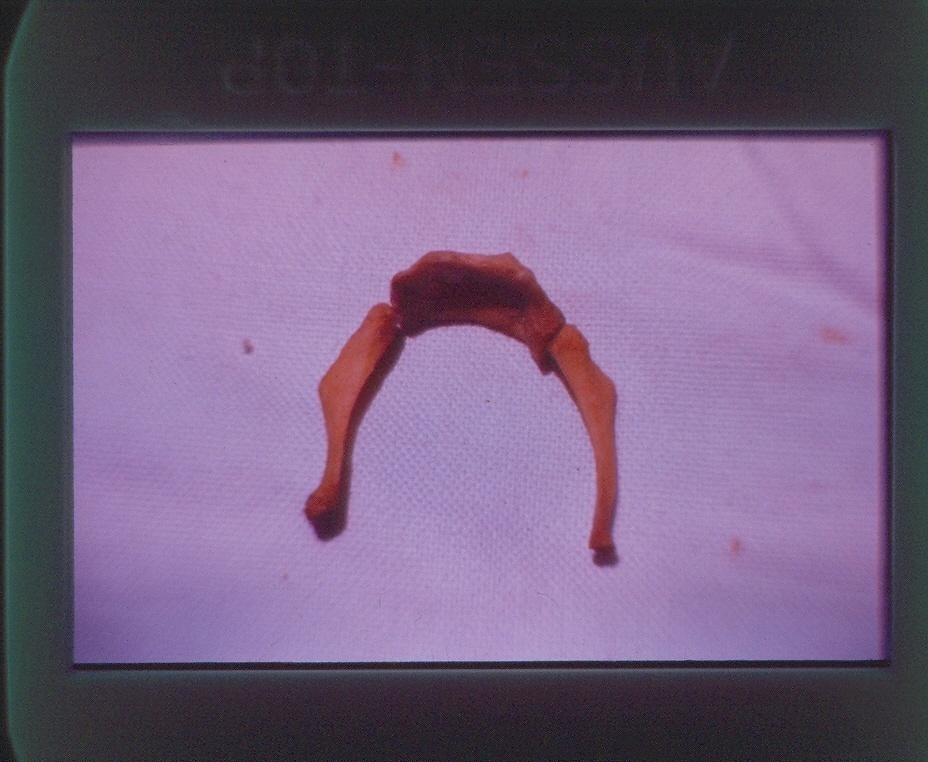 3)  Specific Findings of Garroting
     1.  Ligature mark
     It is generally in the midline of the neck and is continuous all around the neck horizontally.
      Soft Ligature e.g., Dupatta leaves a diffuse mark while
      hard Ligature e.g., wire or rope, leaves a more defined, deeper mark.
3)  Specific Findings of Garroting
 
2. Finger mark abrasions in attempt to    relieve the constriction.
3.  Bruising of the soft tissue.
4.  Fracture of Hyoid bone may occur.
Ligature Strangulation
Ligature Strangulation
Ligature Strangulation
4)  Specific Findings of Hanging 
: 
LIGATURE MARK is in upper part of the neck, usually depressed below the skin surface.
     Usually running obliquely upwards towards the point of suspension and may be missing near the peak.
However, if a running knot is used, the ligature mark may be horizontal all around the neck and can be confused with that of Garotting.
Usually no evidence of injury surrounding the ligature mark is present.
Patches of lividity may be found above the ligature mark.
2)  Soft tissue injuries may be present.
Fracture of hyoid bone and thyroid cartilage are uncommon.
Distribution of Post Mortem staining may be characteristic (Stocking & Glove distribution).
 Fracture of cervical vertebra in case of sudden drop.
HANGING
Hanging
Hanging
5.Specific Finding of Traumatic Asphyxia
No external injury may be visible. However, bruises on the chest may be present.
Soft tissue damage (respiratory muscles).
Rib fractures.
Lung tear / laceration. 
A clear cut demarcation line between the areas above the level of pressure (congested area) and the one below (normal area).
Specific Finding of Traumatic Asphyxia
No external injury may be visible. However, bruises on the chest may be present.
Soft tissue damage (respiratory muscles).
Rib fractures.
Lung tear / laceration. 
A clear cut demarcation line between the areas above the level of pressure (congested area) and the one below (normal area).
Traumatic Asphyxia
Traumatic Asphyxia